Matter – General Information
Chem328 1st Year Chemistry
Revised 2015
PURE SUBSTANCE- ONE BASE UNIT OR PARTICLE TYPE
A. Matter Flowchart
MATTER
MIXTURE – More than One Base unit or Particle Type
Homogeneous Mixture
(solution)
Heterogeneous Mixture
Compound
Element
A. Matter Flowchart
Examples:
graphite
pepper
sugar (sucrose)
paint
soda
element
hetero. mixture
compound
hetero. mixture
Solution (homo. mixture)
B. Pure Substances
Element 
composed of identical atoms
EX: copper wire, aluminum foil
B. Pure Substances
Compound
Def: 2 or more elements chemically combined in a fixed mass ratio (also fixed # ratio)
properties differ from those of individual elements
EX: table salt (NaCl)
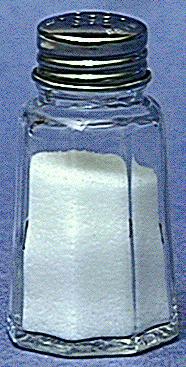 C. Mixtures
Variable combination of 2 or more pure substances.
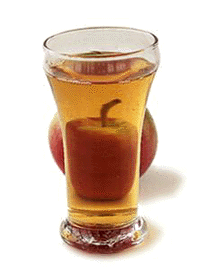 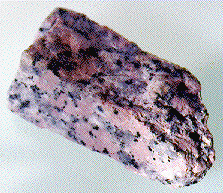 Heterogeneous
Homogeneous
C. Mixtures
Homogeneous Mixture
Called a Solution
Particles are very small and evenly distributed (affects of this is)
No Tyndal Effect (see slide below)
Particles don’t settle out
Particles don’t filter out
EX: rubbing alcohol
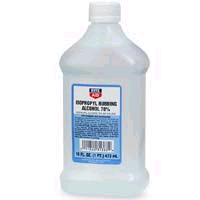 C. Mixtures
Heterogeneous
medium-sized to large-sized  particles
particles may or may not settle
Has Tyndall Effect (see slide below)
EX: milk, fresh-squeezed 	lemonade
Difference Between Types of Heterogenous Mixtures
Colloid – Don’t settle out   Ex: Jello
   
Suspension – Do settle out  Ex: Muddy H2O1
Tyndall Effect
When particles are aggregated together or themselves are large enough to they affect light passing by.
Examples: Colloids and Suspension (solution do not have Tyndall Effect)
Picture: Left container is colloid and right container is solution.
C. Mixtures
Examples:
tea
muddy water
fog
saltwater
Italian salad dressing
Answers:
Solution
Heterogeneous
Heterogeneous
Solution
Heterogeneous